CONTRA PORTADA
PORTADA
Directorio
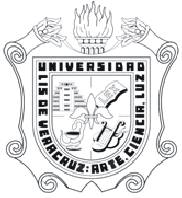 UNIVERSIDAD  VERACRUZANA
Dra. Sara Ladrón de Guevara González
RECTORA

Dra. María Magdalena Hernández Alarcón
SECRETARIA ACADÉMICA

Mtro. José Luis Martínez Suárez
DIRECTOR GENERAL DEL ÀREA ACADÈMICA DE HUMANIDADES

Dr. Carlos Lamothe Zavaleta
VECE-RECTOR DE LA REGIÒN COATZA-MINA-ACAYUCAN

Lic. Florentino Cruz Martínez
SECRETARÌA REGIONAL

C.P. Norma Morales Sánchez
SECRETARIA REGIONAL DE FINANZAS

Dra.  Georgina Hernández Ríos
DIRECTORA DE LA FACULTAD T.S

Lic. Enrique Trinidad  Pérez
SECRETARIO ADÈMICO DE LA FACULTAD

.
UNIDAD  DOCENTE MULTIDISCIPLINARIA DE CIENCIAS DE LA SALUD Y TRABAJO SOCIAL
FACULTAD DE TRABAJO SOCIAL
“NOMBRE DEL TRABAJO 
EN MAYUSCULAS”
TESIS
QUE PARA OBTENER EL TÍTULO DE:
LICENCIADO   EN   TRABAJO   SOCIAL
ALUMNO 1
ALUMNO 2
P r e s e n t a  :
Atenas y Managüa S/N
Col. Nueva Mina C.P. 96760
Minatitlán, Veracruz. México
ASESOR : MAESTRO
Teléfono: 01-922-22-5-07-12www.uv.mx/coatza/trabajosocial
Periodo  Año
Elaborado por: Mtro. T.I. Omar Castro Prado
Actualizado Marzo 2018